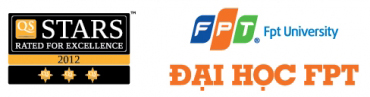 Capstone Project:Recruitment Agency and Consultancy Process Management System
RA-Team
Supervisor: Tran Dinh Tri
Member:     Nguyen Hoang Duc(PM)
                   Nguyen Van Cao
                   Tran Danh Hung
                   Ngo Manh Hung
                   Bui Quoc Huy
1
Table of Contents
Introduction
Project Management Plan
Software Requirement Specification
System Design
System Implementation & Test
Lesson Learned 
Demo
Q&A
2
Introduction
Project Background
The idea
Expected System
The existing system
Purpose
3
Introduction
Background
A lot of companies take a lot of time to recruit employees who match their requirements.
And a lot of employees want to find a job that they want to work.
The Idea of Our System
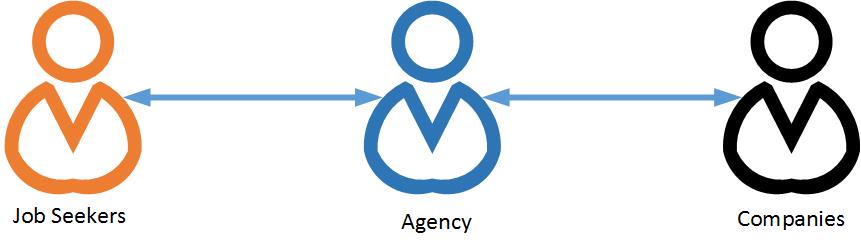 4
Introduction
Existing System


Pros:
Mobile App
Personal Member Page
Cons:
Old-fashioned designed
Not verify information
Not pre-interview candidates
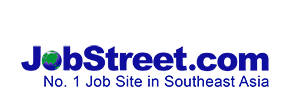 5
Introduction
Expected System
Our system is developed for an agency company. 
Companies can post their jobs and Job Seekers will apply for the job they want.
Companies and Job information on our system is verified to improve the reliability of the information
6
Introduction
Purpose
Pass the Capstone Project with high value
Approach new Technology
Better in team work
All team member experience the software development process
7
Software Project Management Plan
Software process model
Work breakdown Structure
Technologies & Tools
Communication Plan
Risk Management Plan
8
Software Process Model
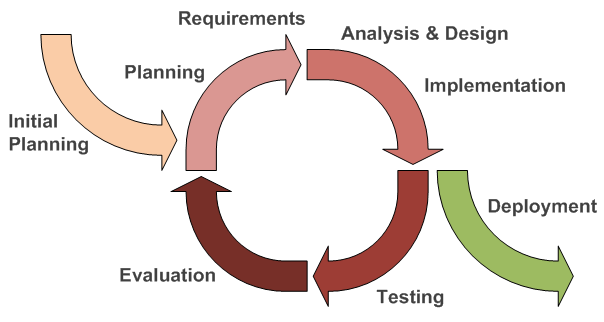 The process model chosen for the project is Iterative and Incremental (IID).
Flexible to change requirements
Getting experience from previous iterations
9
Work Breakdown Structure
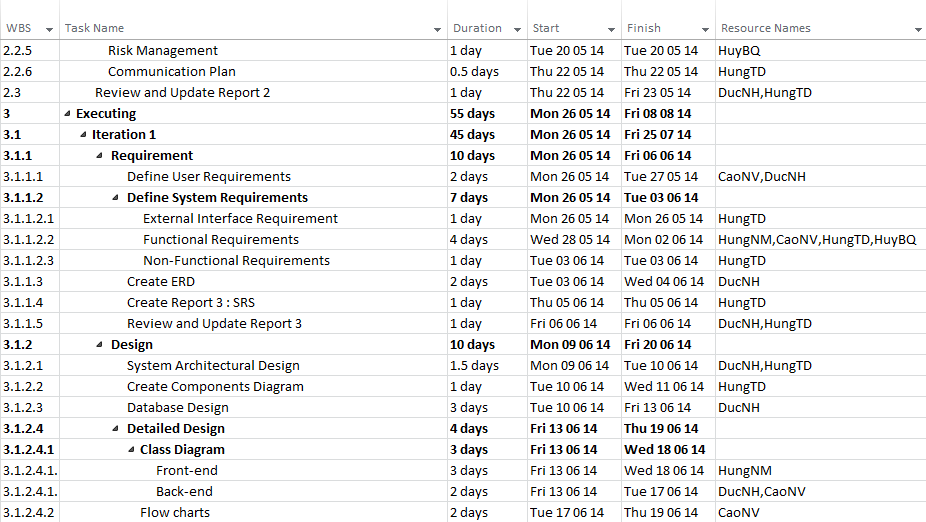 10
Work Breakdown Structure
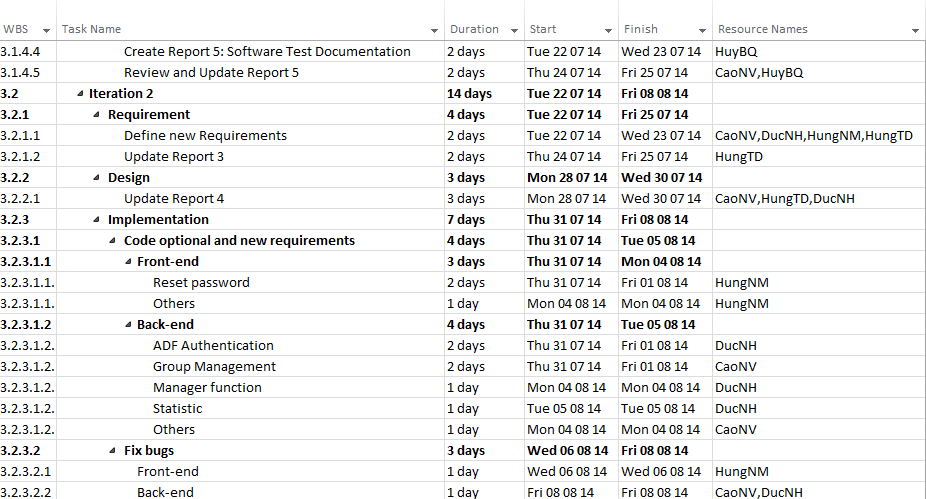 11
Technologies
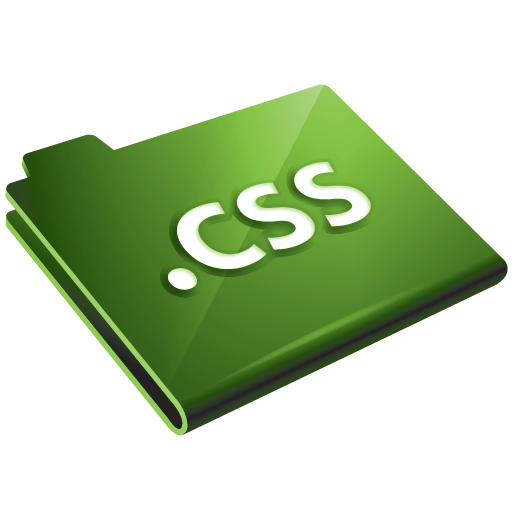 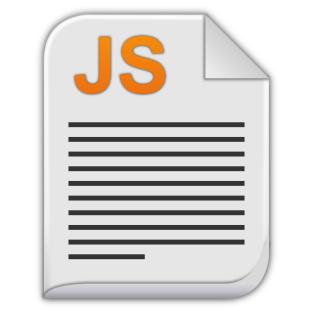 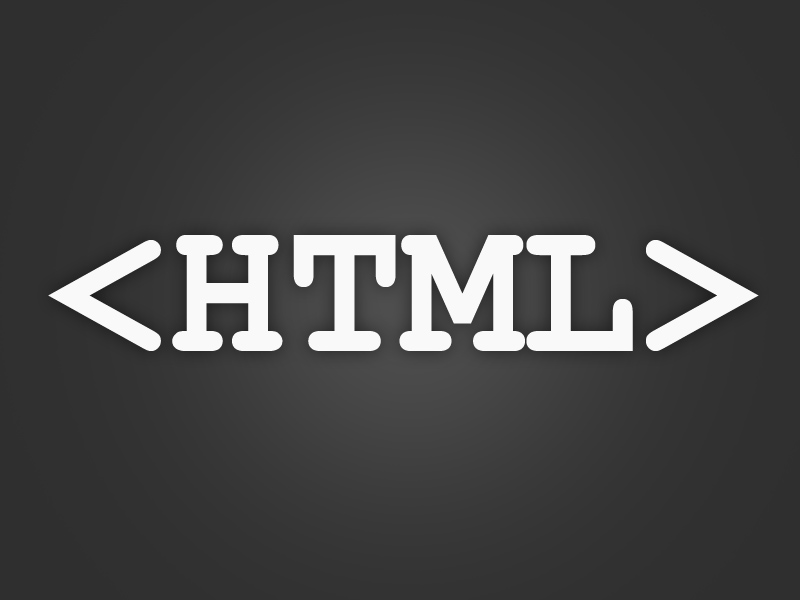 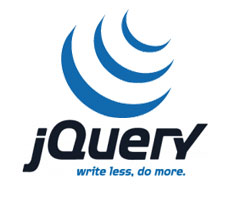 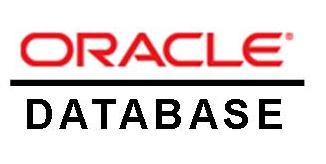 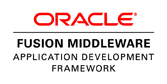 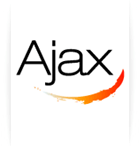 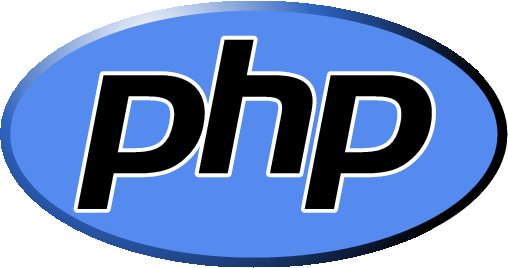 12
Tools
Document Tools
Resource Control Tools
Communication Tools
Design Tools
Development Tools
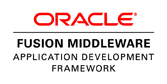 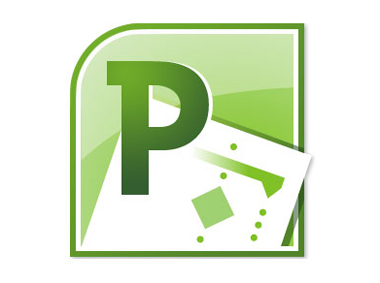 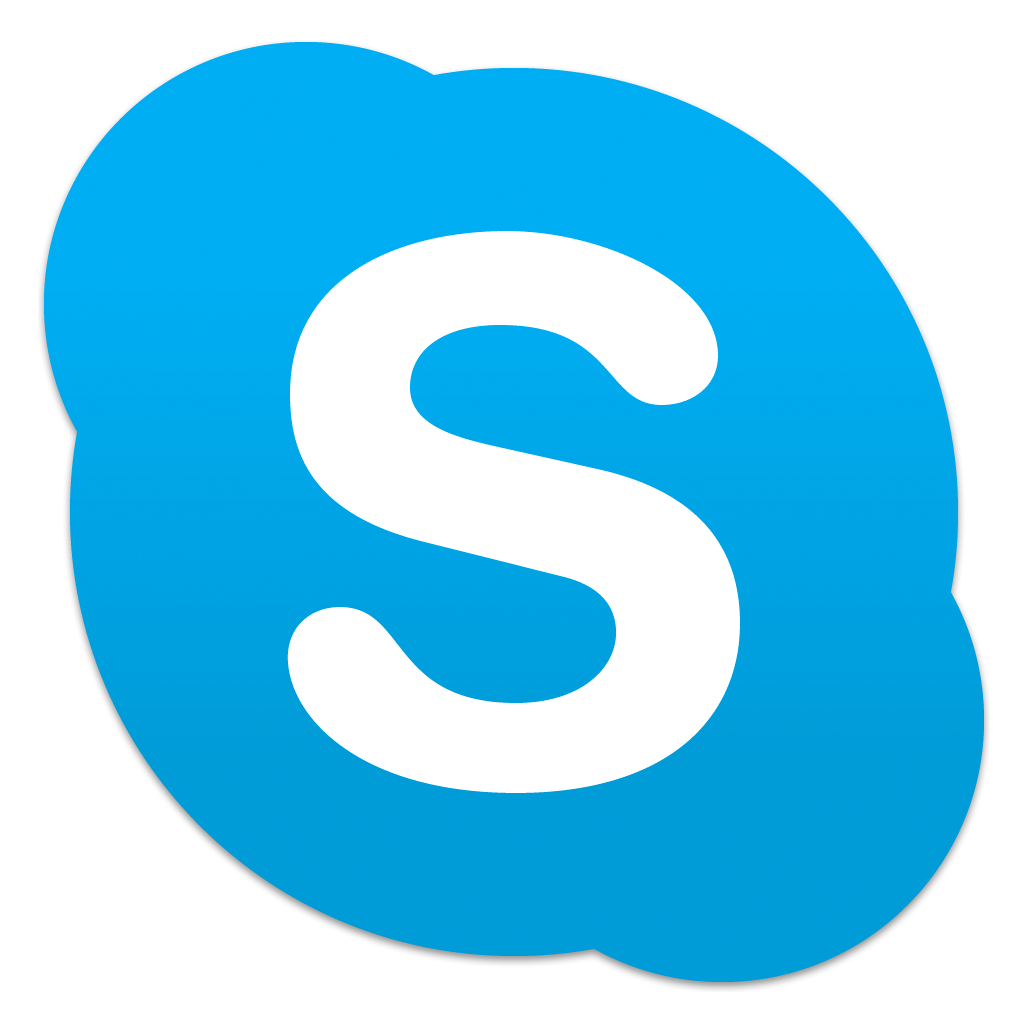 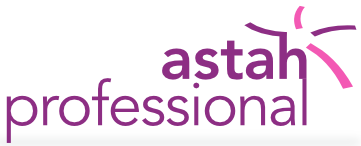 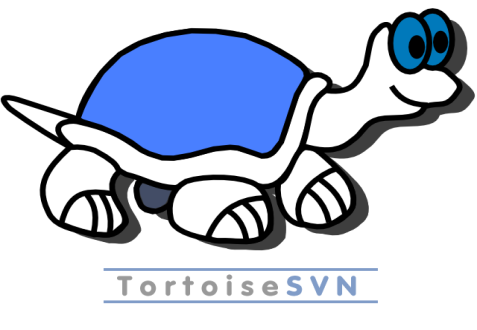 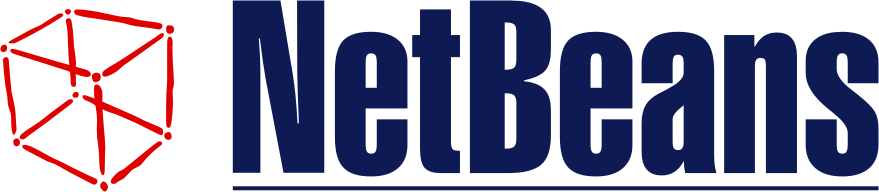 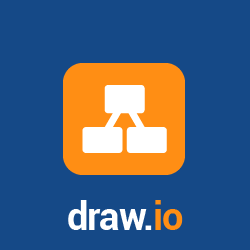 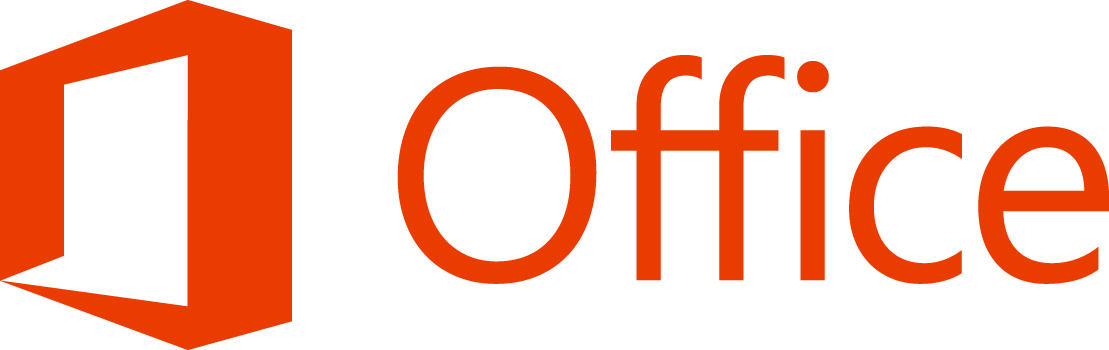 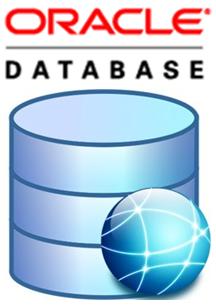 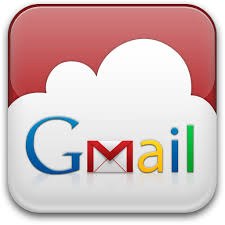 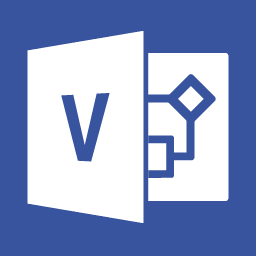 13
Communication Plan
8 hours/day
5 days/week
FPT University
Home
Coffee
Skype
Gmail
Face-to-face
Once/week
Time
Location
Communication
Meeting Supervisor
14
Risk Management Plan
15
3.System Requirements Specifications (SRS)
Functional Requirements
Non-Functional Requirements
Entity-Relationship Diagram
16
Functional Requirement
17
Use case diagram for Guest and Registered User
Functional Requirement
18
Use case diagram for Staff, Manager and Admin
Guest
Register
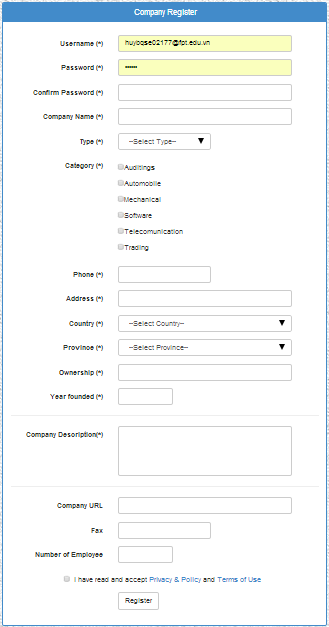 View Information
Search Job
19
Guest
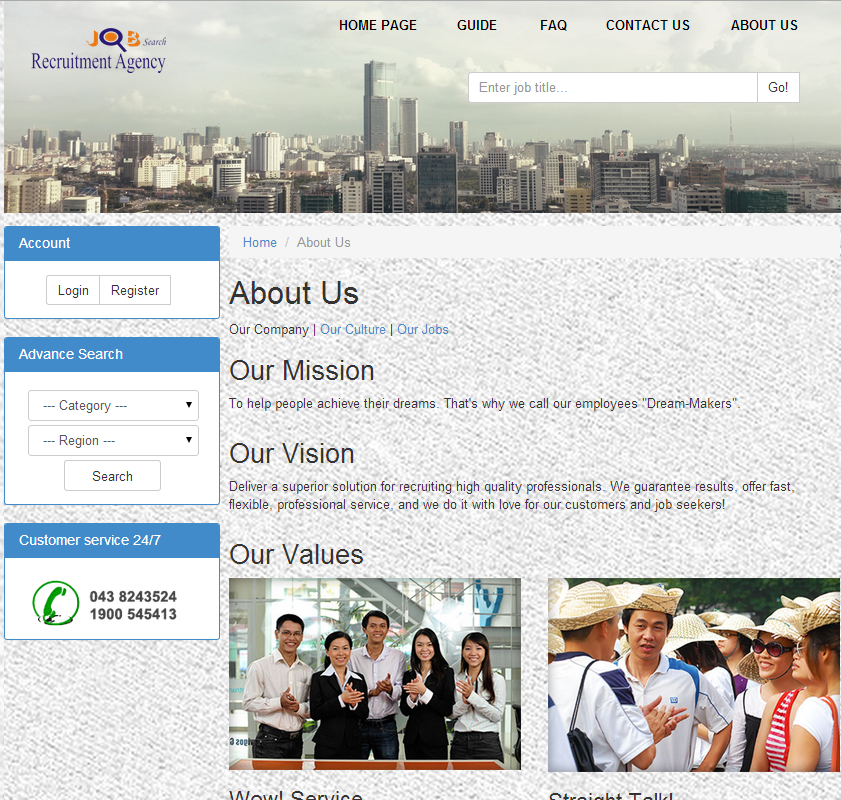 Register
View Information
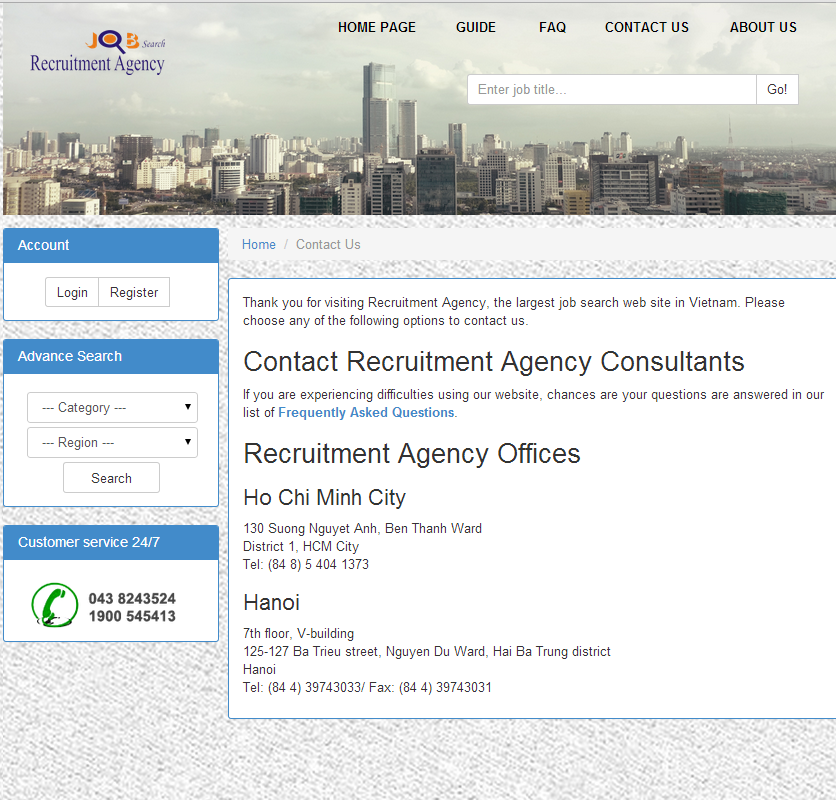 Search Job
20
Guest
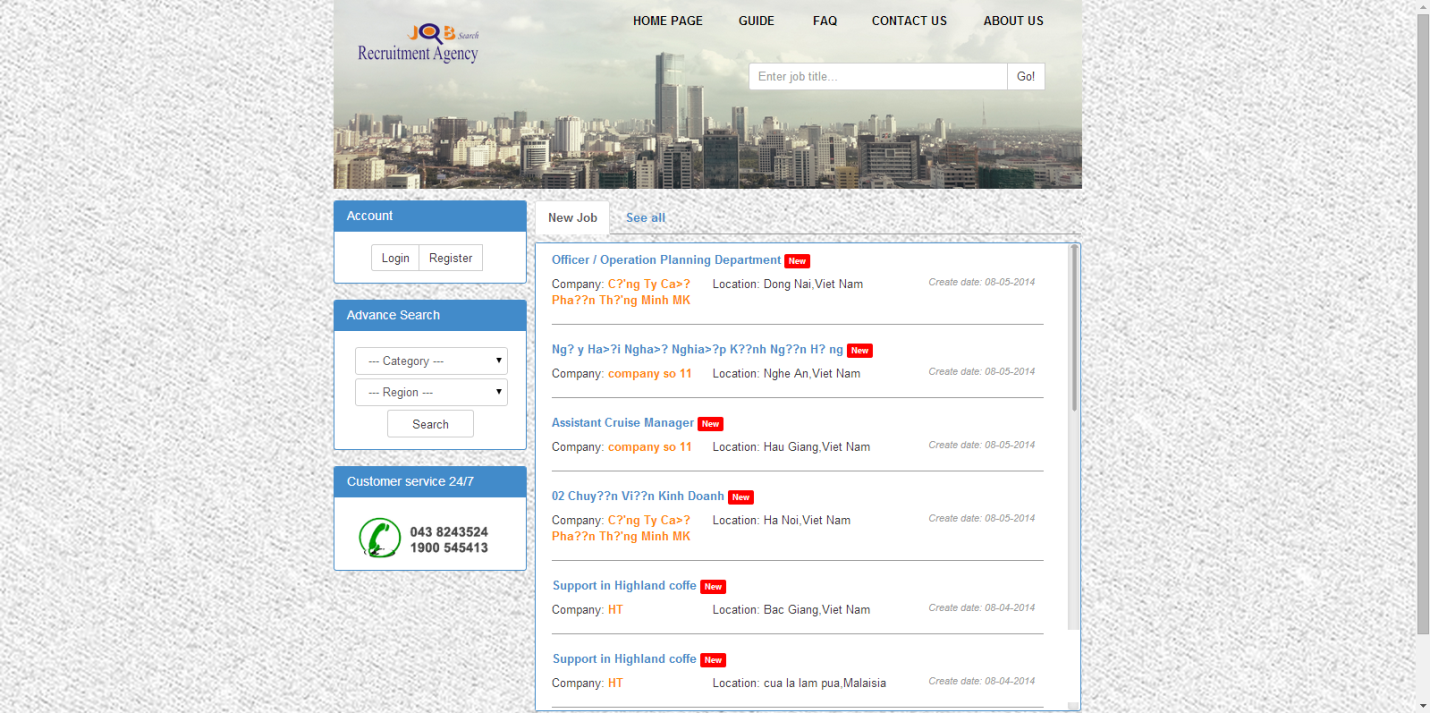 Register
View Information
Search Job
21
Registered User
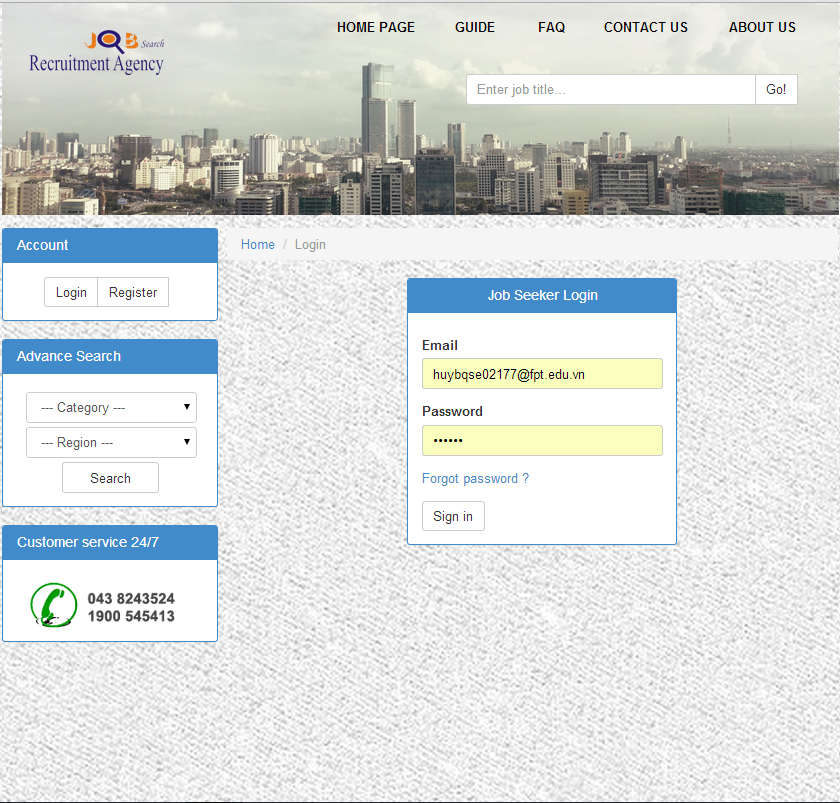 Login
Apply Job
Edit Profile
Manage Education
Manage History
22
Registered User / Job Seeker
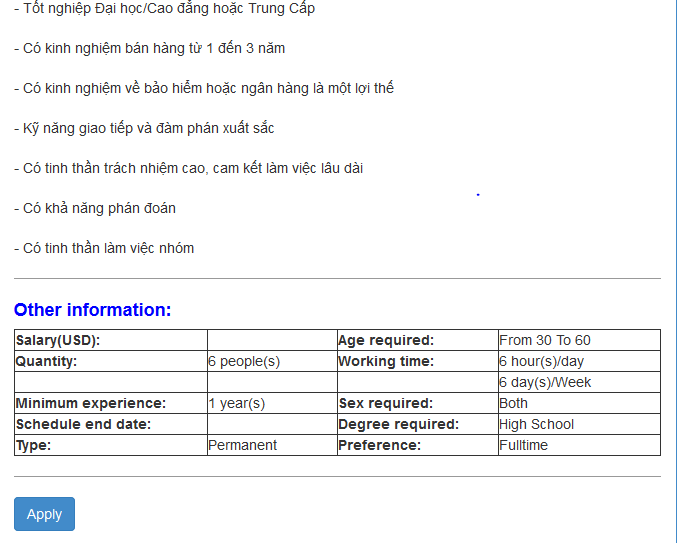 Login
Apply Job
Edit Profile
Manage Education
Manage History
23
Registered User / Job Seeker
Login
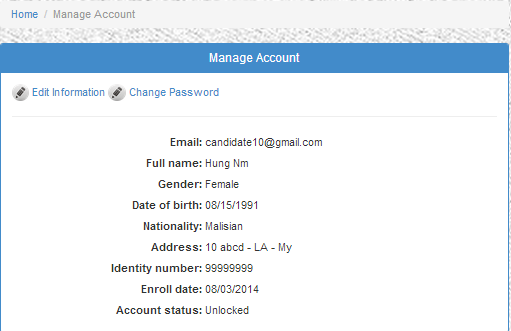 Apply Job
Edit Profile
Manage Education
Manage History
24
Registered User / Job Seeker
Login
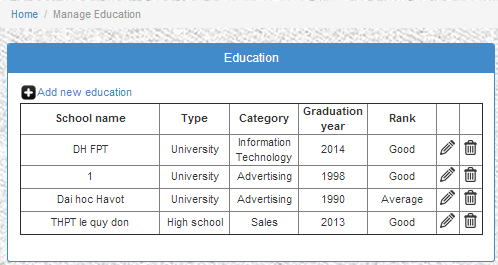 Apply Job
Edit Profile
Manage Education
Manage History
25
Registered User / Job Seeker
Login
Apply Job
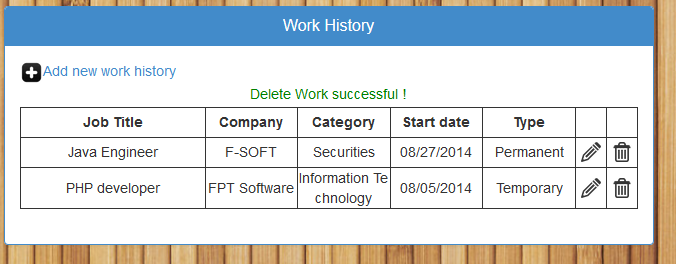 Edit Profile
Manage Education
Manage History
26
Registered User / Company
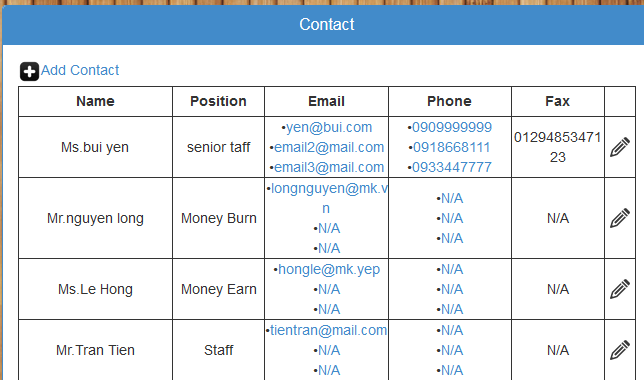 Manage Contact
Post Job
Edit Information
Edit Waiting Job
27
Registered User / Company
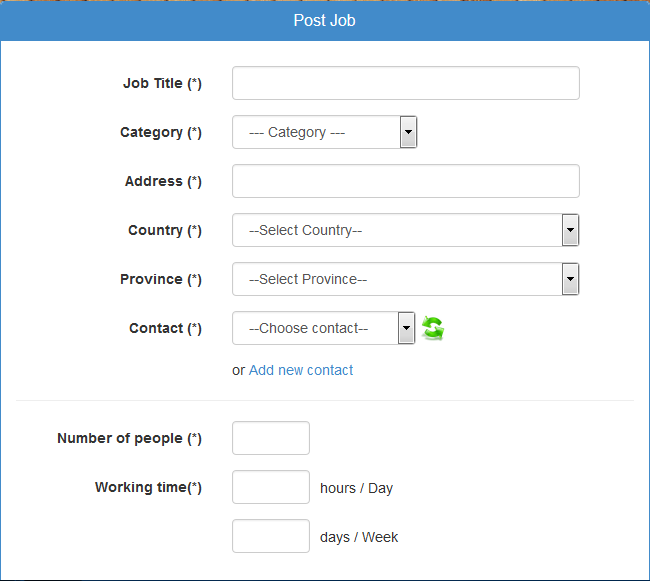 Manage Contact
Post Job
Edit Information
Edit Waiting Job
28
Registered User / Company
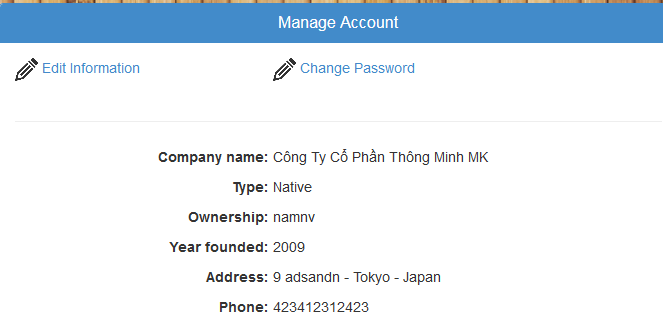 Manage Contact
Post Job
Edit Information
Edit Waiting Job
29
Registered User / Company
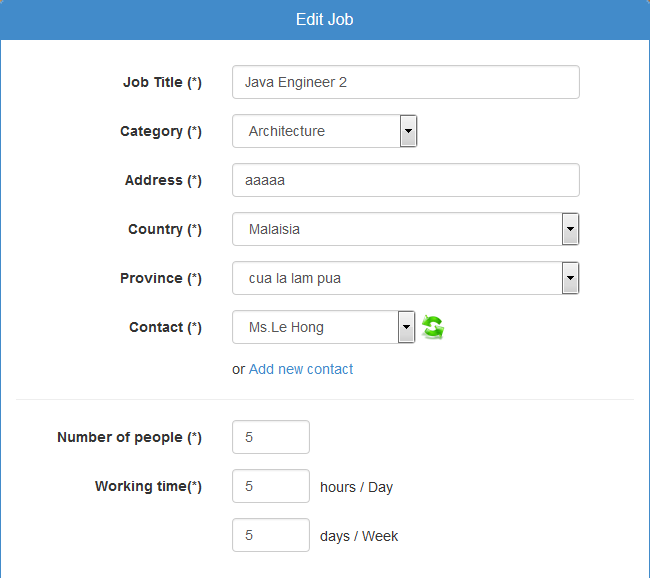 Manage Contact
Post Job
Edit Information
Edit Waiting Job
30
Agency User / Staff
Approve Company
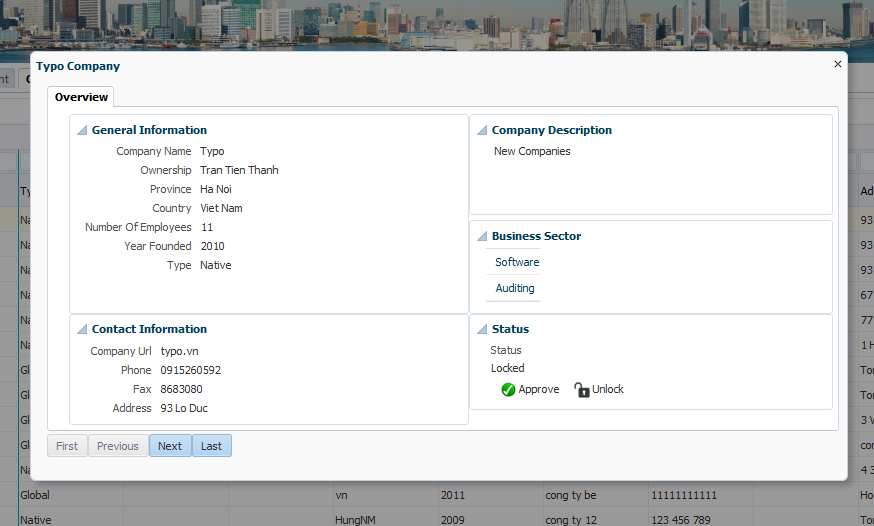 Approve Job
Schedule Interview
Export Result
31
Agency User / Staff
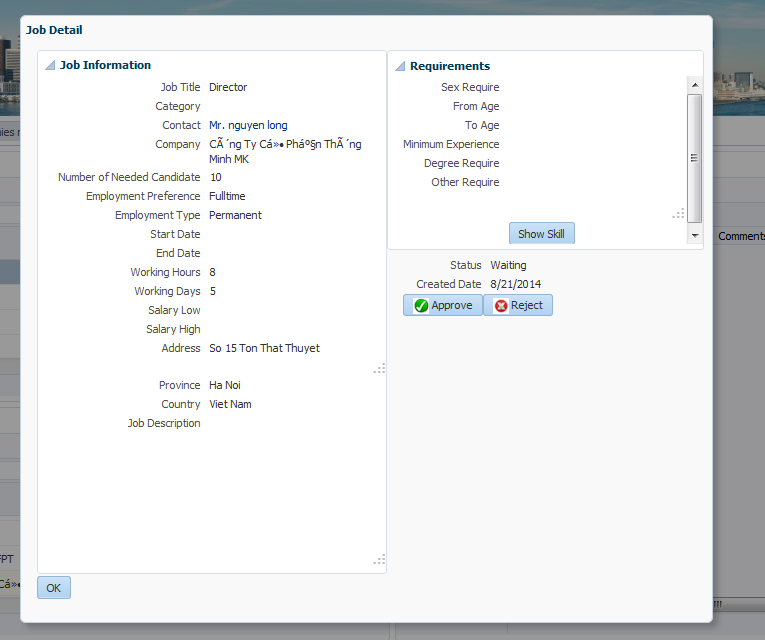 Approve Company
Approve Job
Schedule Interview
Export Result
32
Agency User / Staff
Approve Company
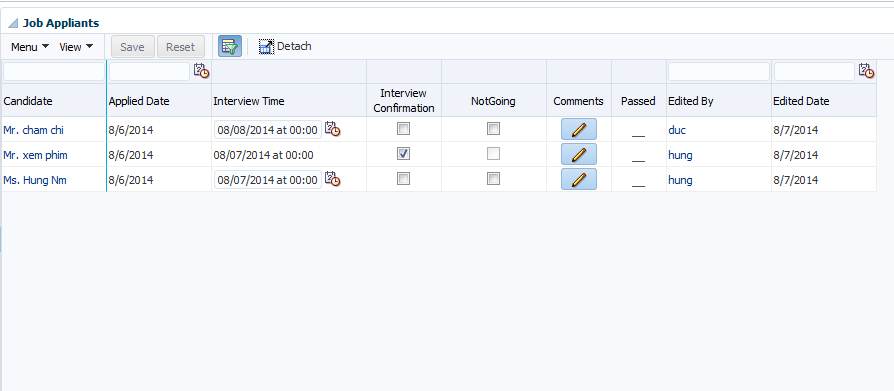 Approve Job
Schedule Interview
Export Result
33
Agency User / Staff
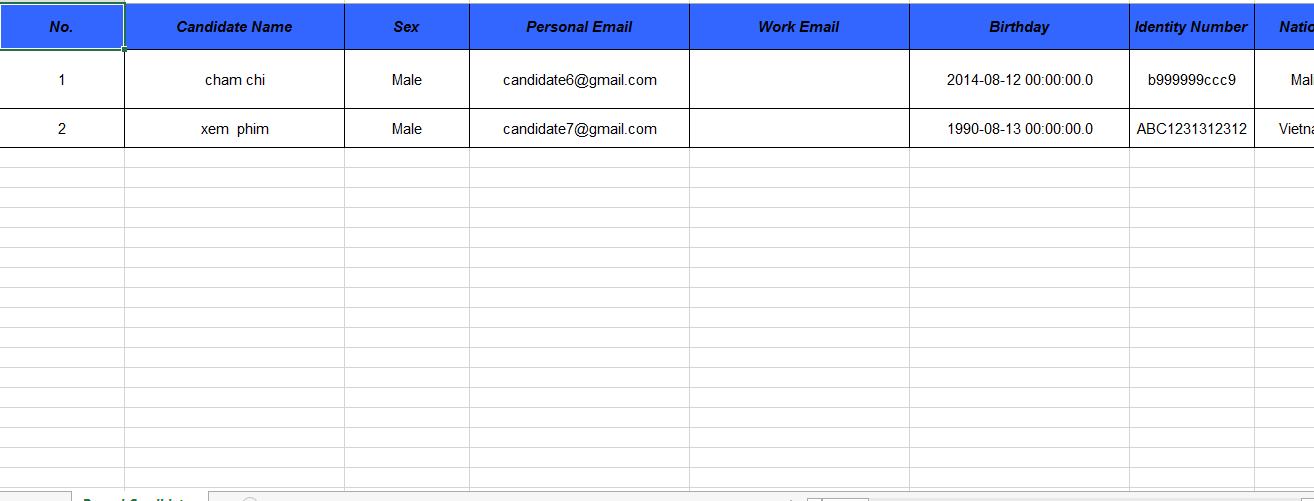 Approve Company
Approve Job
Schedule Interview
Export Result
34
Non-Functional Requirements
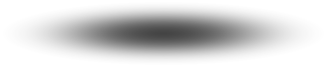 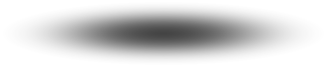 Reliability
Maintainability
Data must be collected carefully  and  correctly
Code comments and naming convention.
The database must be backup regularly
OOP paradigm
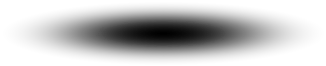 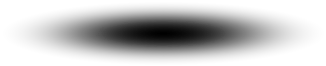 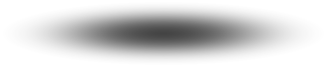 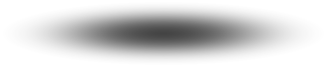 Security
Usability
Meaningful error message.
Password encrypted
User manual guide
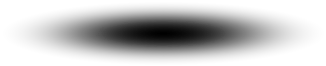 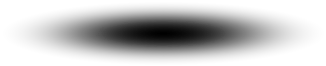 35
Entity-Relationship Diagram
36
4.Software Design
Overall Architecture
Component Diagram
Detailed Design
Database Design
37
Overall Architecture
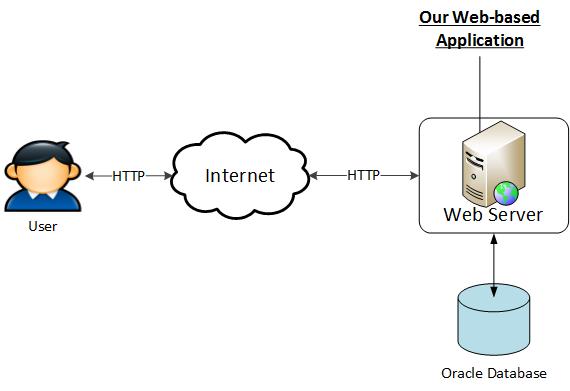 38
Overall Architecture (Back-end)
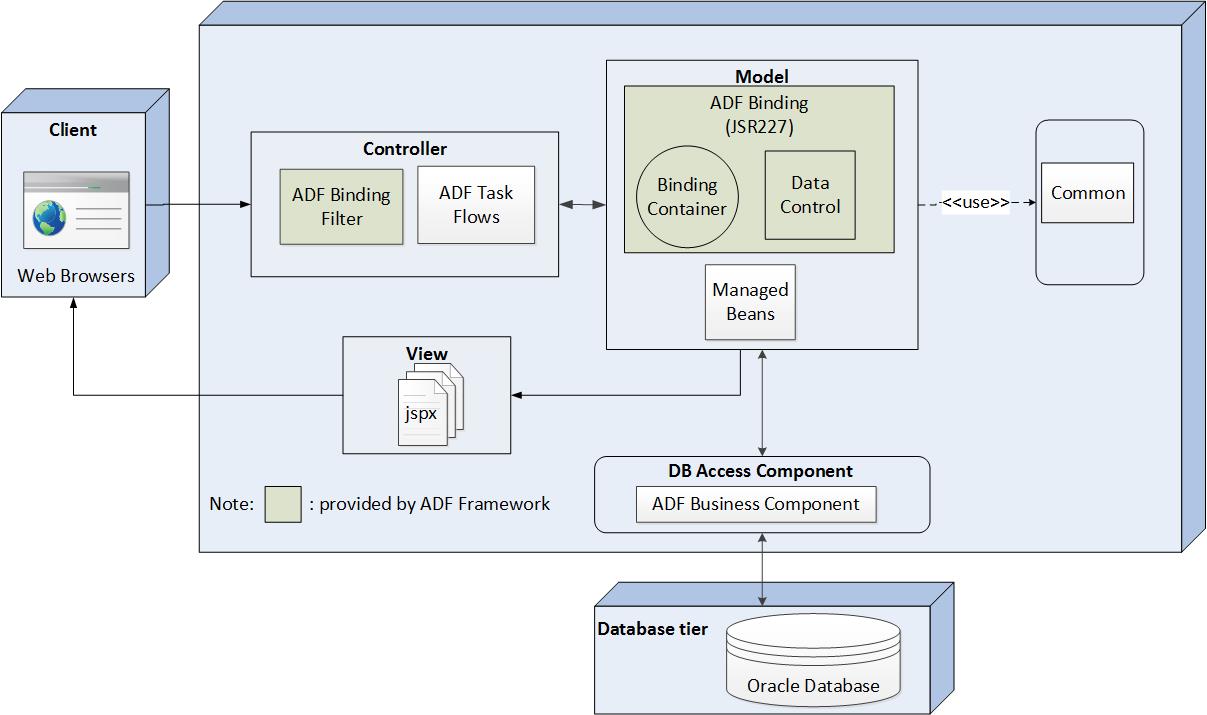 39
Overall Architecture (Front-end)
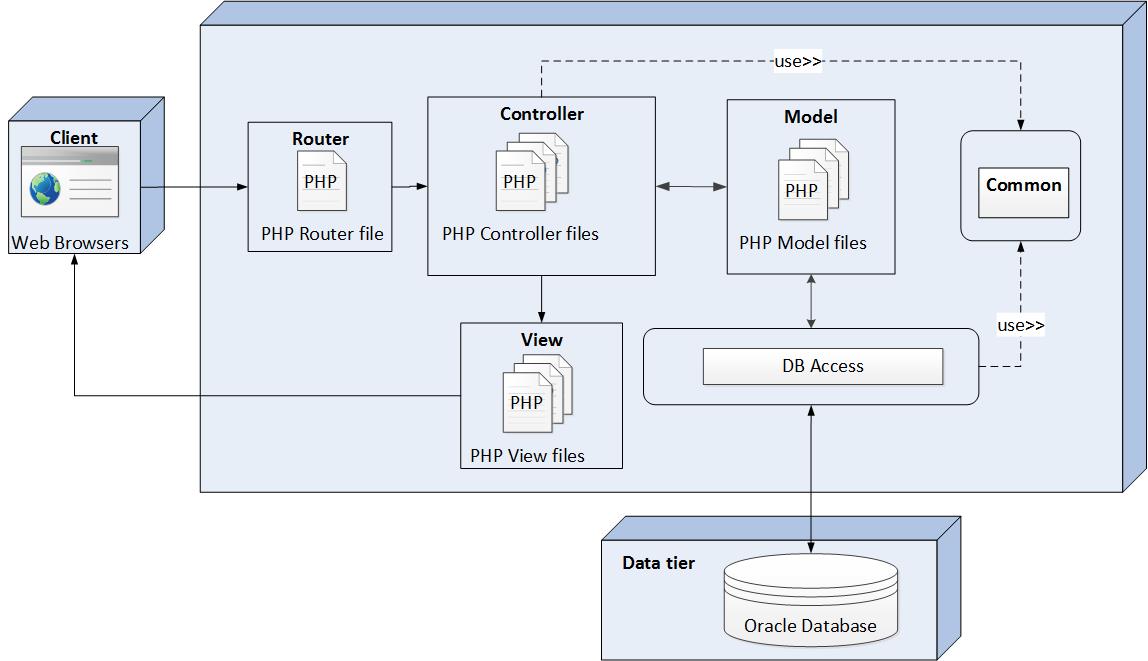 40
Component Diagram (Back-end)
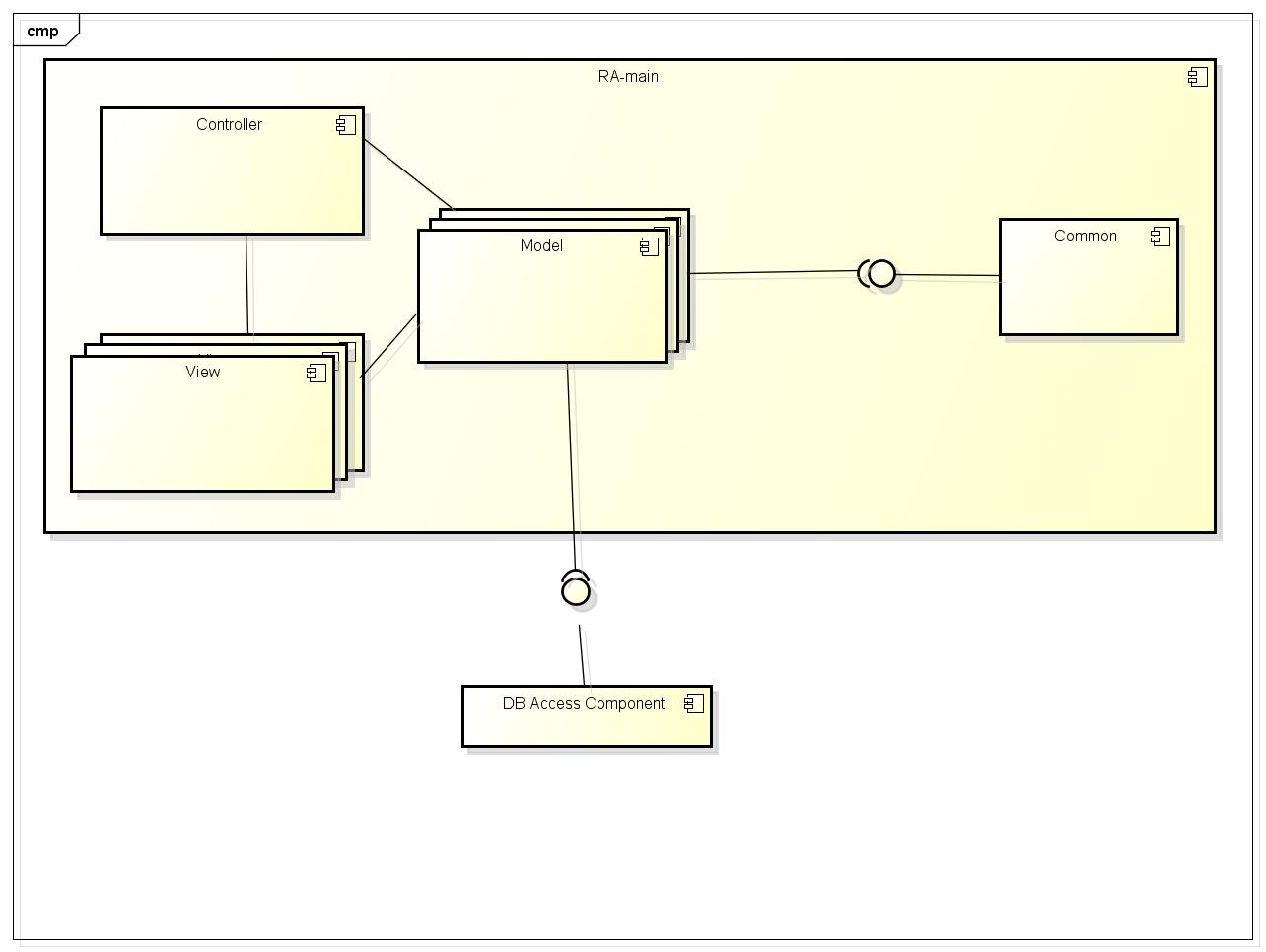 41
Component Diagram (Front-end)
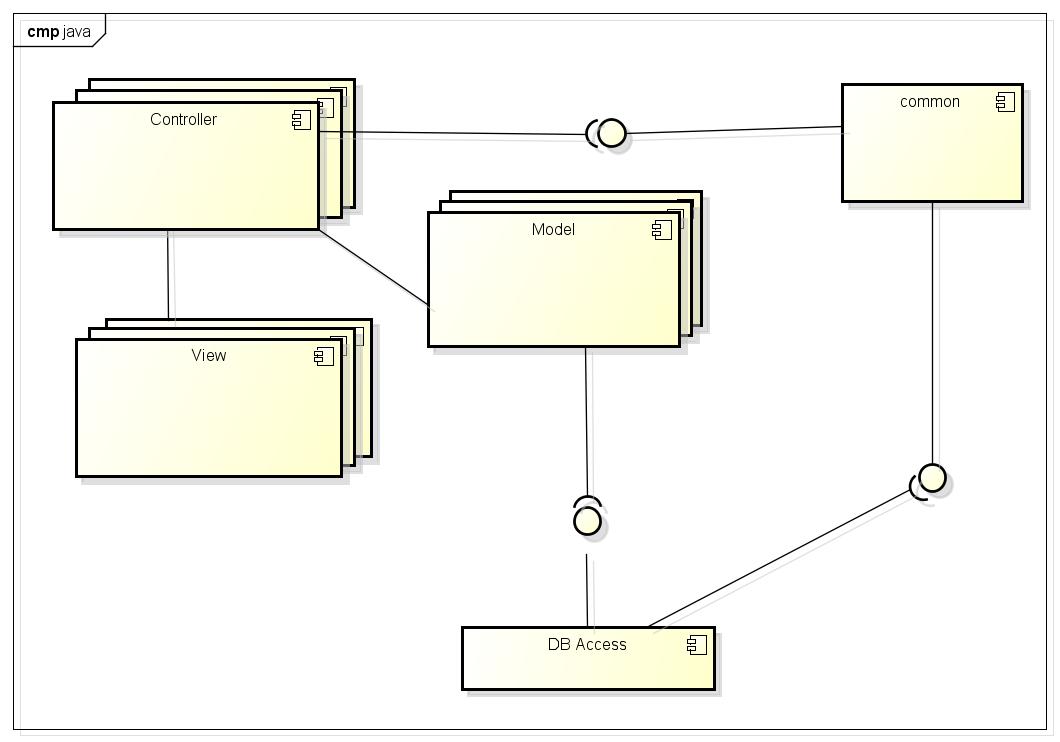 42
Detailed Design
First cut Front-end
Class diagram
43
Detailed Design
44
Login (Back-end) Class diagram
Detailed Design
45
Login(Back-end) Sequence Diagram
Detailed Design
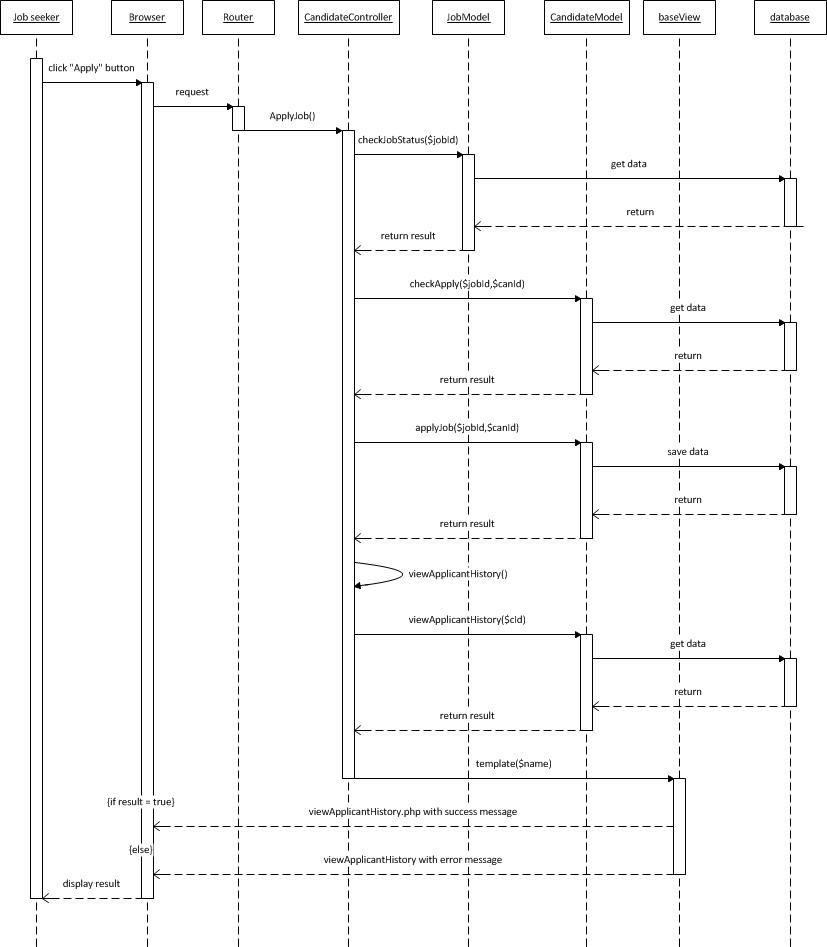 46
Approve Job(Front-end) Sequence Diagram
Database Design ( Table Diagram)
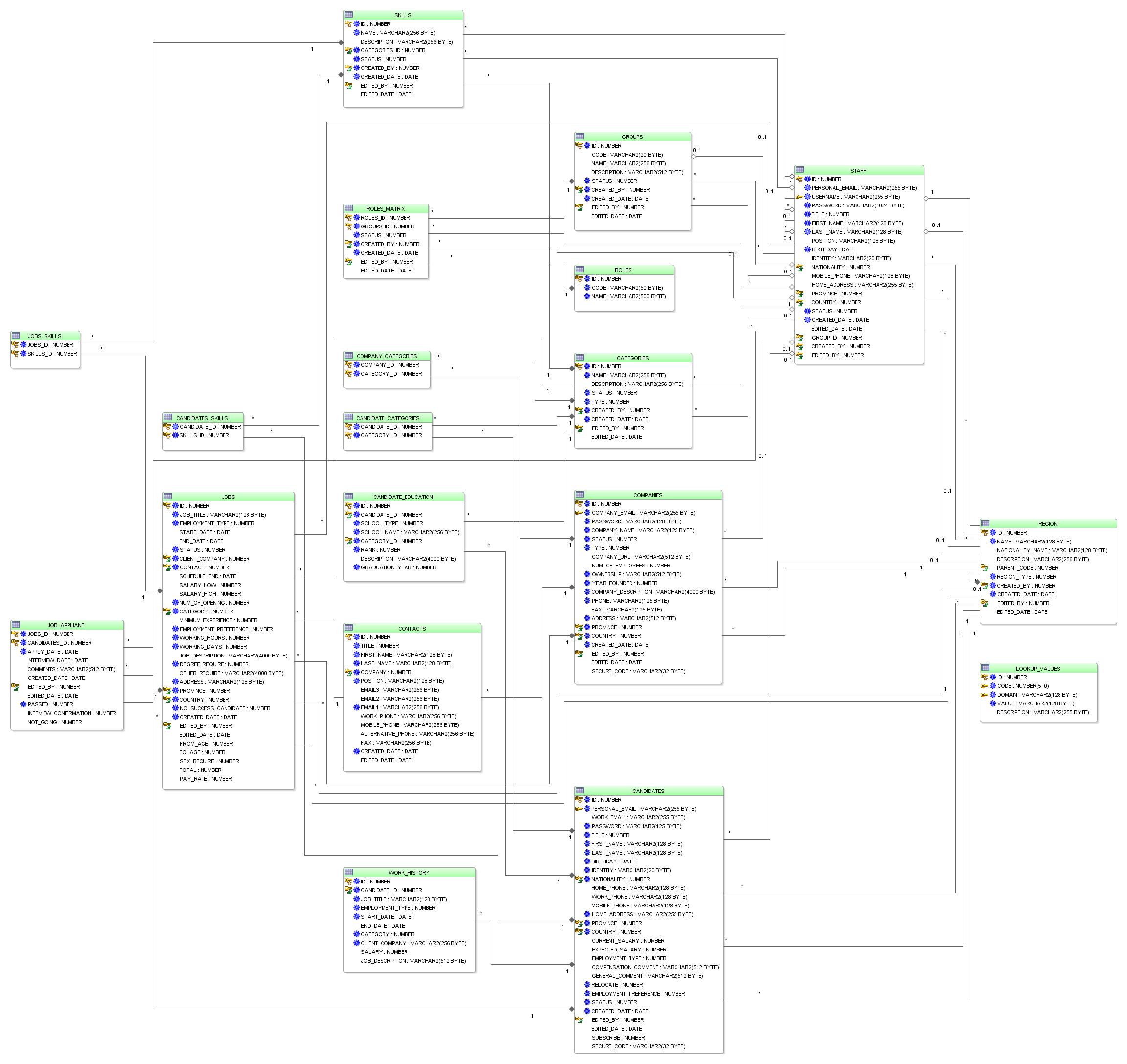 47
Database Design(Example Table: Companies)
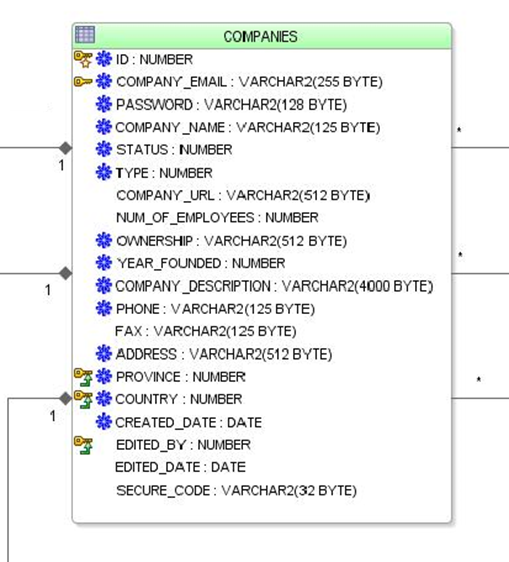 48
5.System Implementation & Test
Testing Strategy
Testing Process
Testing Environment
Test Plan
Test Case
Test Result
49
Testing Strategy
Using V-Model for testing
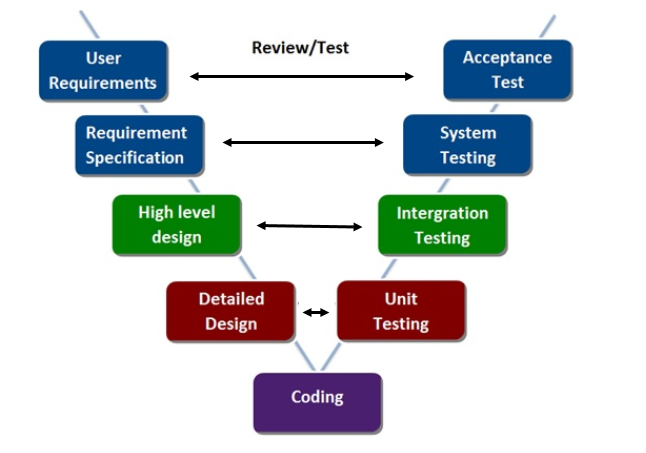 50
Testing Process
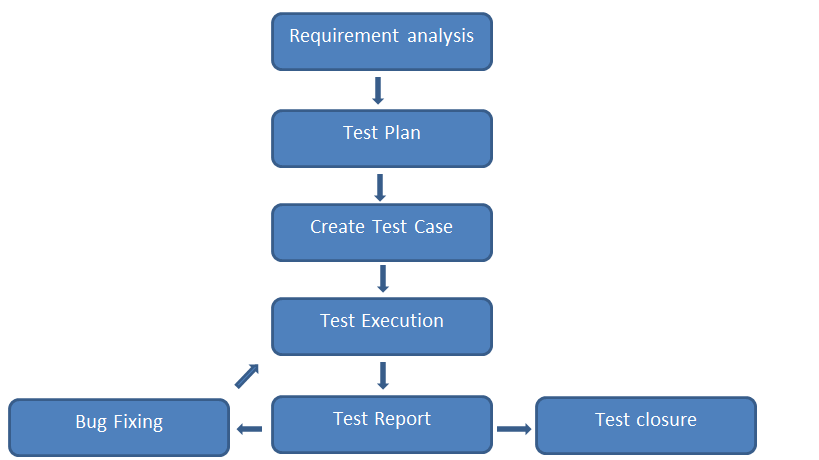 51
Testing Environment
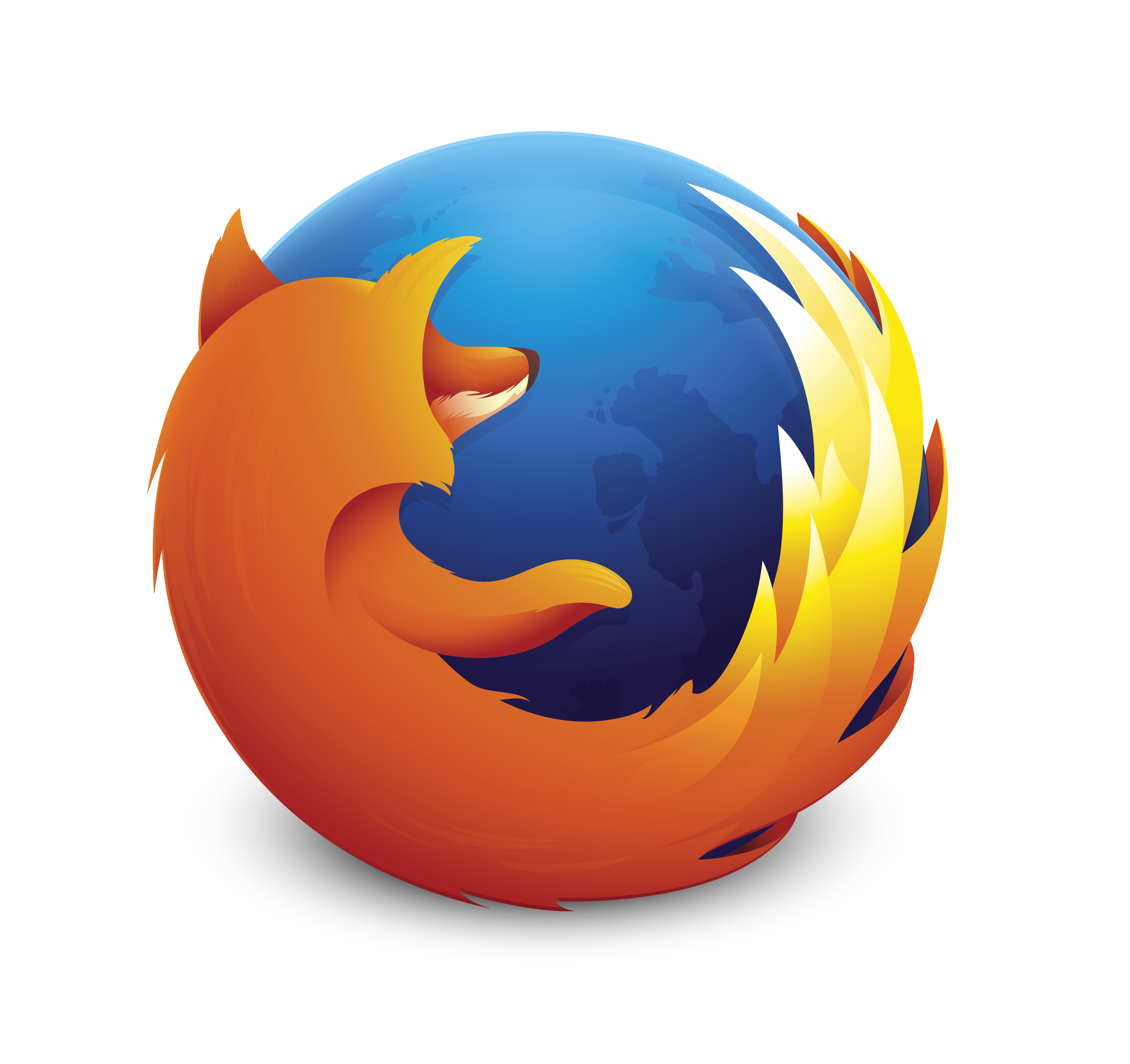 Mozilla Firefox 31.0
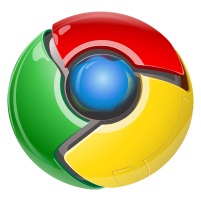 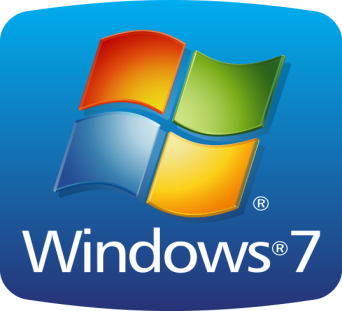 Google Chrome Version 36.0.1985.143 m
RAM 4.0 GB | CPU i5 2.40GHz
52
Test Plan
53
Test Cases(example)
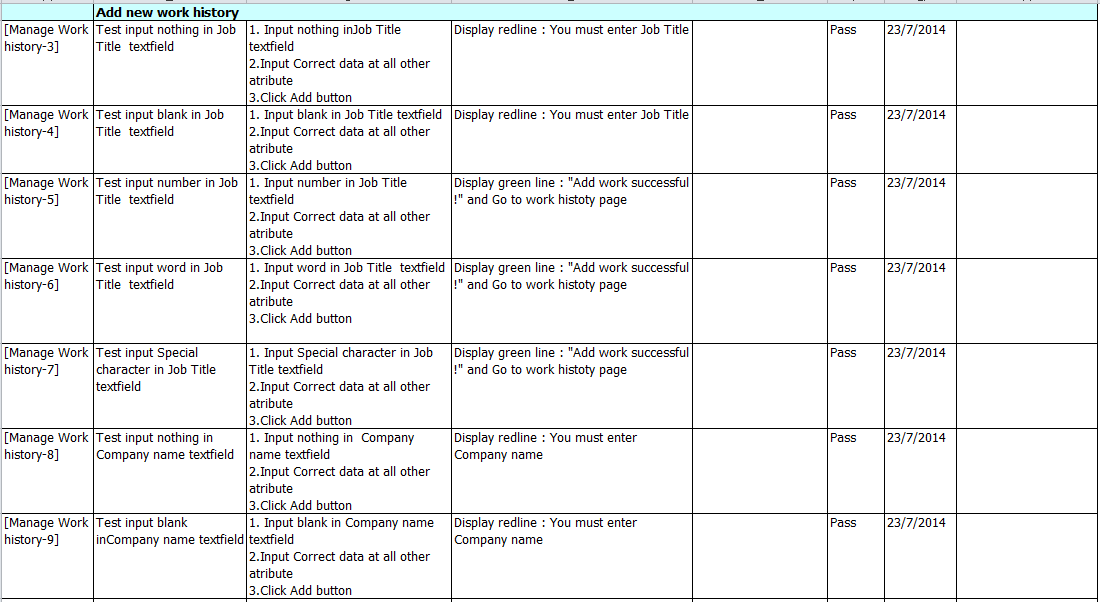 54
Test Result
55
6.Lesson Learned
Soft skills: 
Communication
Negotiation
Planning
Team motivation
Teamwork
Technologies: 
Java
PHP
Framework: ADF Framework
Subversive SVN, Code Google 
jQuery, CSS, HTML,…
56
7.Demo
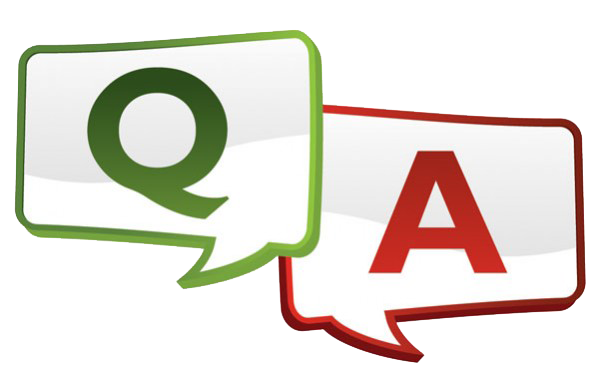 58
Thank you!
59